Лекция 11. Характеристики и свойства внимания
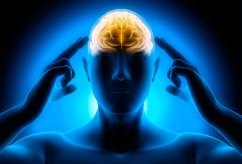 Когда человек сосредотачивает его в одной точке, то говорят о высокой концентрации внимания.
Концентрация (сосредоточенность )– выделение сознанием объекта и направление на него внимания.
Устойчивость – большая сопротивляемость отвлечениям, благодаря чему человек длительное время может быть сосредоточен на каком-нибудь предмете или действии.
Объем внимания определяется количеством одновременно отчетливо воспринимаемых объектов (он совпадает с объемом кратковременной памяти). Объем внимания – количество объектов воспринимаемых одновременно.

Избирательностью внимания называют возможность успешной настройки внимания на сознательное восприятие информации при наличии помех.
Концентрация внимания - это степень или интенсивность сосредоточенности, т. е.  основной показатель его выраженности, тот фокус, в котором собрана психическая или сознательная деятельность. 
А. А. Ухтомский полагал, что концентрация внимания связана с особенностями функционирования доминантного очага возбуждения в коре головного мозга. 
В частности, концентрация является следствием возбуждения в доминантном очаге при одновременном торможении остальных зон коры головного мозга.
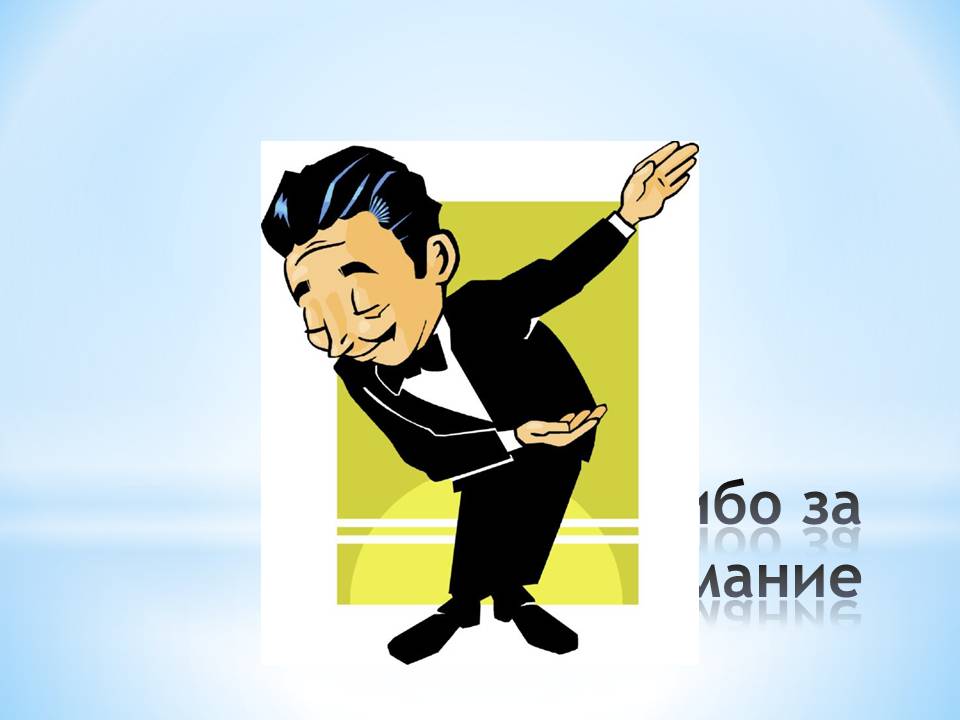